MODUULI 1
Eettisen elintarvikeyrittäjyyden tarve ja vaikutus
Eettisen elintarvikeyrittäjyyden ohjelma (EFE)
Eettisen elintarvikeyrittäjyyden ohjelmassa (EFE), toimitamme kattavan valikoiman avoimia koulutusmateriaaleja (OER) kouluttajien avuksi innostaa ja sitouttaa potentiaalisia yrittäjiä ja opiskelijoita eettisen elintarviketalouden innovaatio- ja kasvumahdollisuuksiin. 

Tämä on uuden sukupolven koulutuskokonaisuus, jonka avulla voidaan päästä perustiedon ja yleisen elintarvikekoulutuksen aiheita syvemmälle. 
Materiaalin on myös tarkoitus innostaa lisää ”Planet-People-Profit” -yrittäjyyteen, ja painokkaasti edistää innovoimaan eettisiä elintarvikkeita.
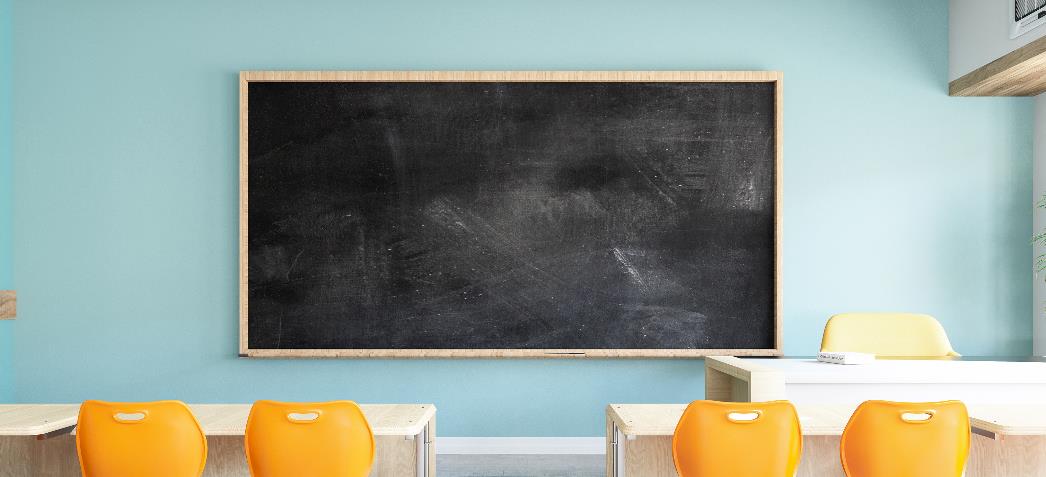 OER:t 
Kouluttajille
Eettisen elintarvikeyrittäjyyden (EFE) -kurssi on kehitetty erityisesti kouluttajille ja pk-yrityksille, ja se sisältää kattavan ja inspiroivan opetussuunnitelman, oppimistavoitteet, arviointitekniikat ja merkityksellisen sisällön myös perinteisille luokkahuonepohjaisille kursseille. Intuitiivinen pedagogiikka ja kouluttajaresurssimme lisäävät myös osaamista digitaalisista opetusmenetelmistä Dig Comp Edun -mukaisesti.

Erityisesti tämä kurssi on luotu auttamaan eettisempien elintarvikeyritysten kehittämistä.
IHMISET
PLANEETTA
VOITTO
Tämä kurssi… mitä sisältää
EFE-kurssin aikana keskitymme ja laajennamme ymmärrystämme Ruokaekosysteemimme eettisistä ongelmista ja tarjoamme tietoa siitä, kuinka kouluttajat voivat tarjota oppimispolun opiskelijoille, tuleville yrittäjille ja nykyisille elintarvikealan pk-yrityksille näkökulmia toimintatapojamme muuttamiseksi ja planeetamme – ihmisten – voiton parantamiseksi.
Tämä kurssi on ensimmäinen avoin materiaalivaranto eettisen elintarvikeyrittäjyyden oppimisohjelmaan, 6 oppimismoduulia käytettäväksi erilaisissa oppimisympäristöissä osana olemassa olevia opintoja tai erillisenä ohjelmana. Kouluttajia kannustetaan soveltamaan materiaaleja eri tarpeisiin sekä käyttämään muita EFE-oppimistyökaluja Resurssit - Eettinen elintarvikeyrittäjyys (ethical-food.eu) mahdollisimman monipuolisesti.
HUOMAA: Kurssia tukee Opettajan opas ja Hyvien käytäntöjen kokoelma, jossa etiikkaa ja eettisiä teorioita käsitellään yksityiskohtaisesti elintarvikeketjun eri vaiheissa.
Eettisen elintarvikeyrittäjyyden tarve ja vaikutus
01
Mitä ovat eettiset elintarvikkeet
Etiikka elintarvikeyrittäjyydessä on vaikea aihekokonaisuus, koska se on niin monitahoinen.
Tässä moduulissa esittelemme yleisesti, mitä eettiset elintarvikkeet tarkoittavat, jotta ymmärretään, kuinka oikeita valintoja tekemällä elintarvikeyritykset voivat olla eettisempiä ja niillä voi olla parempi vaikutus ilmastotoimiin, köyhyyteen, sosiaaliseen oikeudenmukaisuuteen ja sekä ihmisten että planeetan terveyteen, mikä johtaa kestävämpään ja joustavampaan elintarvikealan liiketoimintaan ja tuotantoon.
02
Elintarvike-etiikka ja valintojen seuraukset
03
Ilmastohätä – Kestävän kehityksen tavoitteet
04
Ruoka & Köyhyys
05
Reilu kauppa & Sosiaalinen oikeudenmukaisuus
06
Yhteys ruoan ja terveyden välillä
Kestävyys ja Joustavuus / Resilienssi
07
01
Mitä on eettinen ruoka?
Ruokajärjestelmämme
Ruokajärjestelmämme on monimutkainen ja dynaaminen ekosysteemi, jossa on mukana useita osapuolia, sekä suoraan (viljelijät, valmistajat, elintarvikepalvelut jne.) että epäsuorasti (poliitikot, kuluttajat, markkinoijat, logistiikka jne.).
Ruokajärjestelmämme jokaisessa vaiheessa on eettisiä huolenaiheita mukaan lukien elintarviketuotannon hallinto ja talous, sen kestävyys, ruoan tuhlauksen määrä, ruoantuotannon vaikutus luonnonympäristöön ja ruoan 	terveysvaikutukset.
Elintarvike-etiikan konteksti…
Elintarvike-etiikka tai eettistä syömistä on ehkä parhaiten määritelty muodostuvan …
"periaatteista, jotka sanelevat, mikä lasketaan muiden hyväksyttäväksi kohteluksi ruoan suhteen" 
(lähde: Elintarvike-eettinen neuvosto).
Tässä määritelmässä "muut" sisältää ihmiset, ei-ihmiseläimet ja planeetan.
Elintarvike-etiikan konteksti
Oxford-sanakirjan "etiikka" määritelmä on "moraaliset periaatteet, jotka hallitsevat henkilön käyttäytymistä tai toiminnan suorittamista”.
Ihmisinä kiinnitämme huomiota etiikkaan määritelläksemme oikeutemme ja velvollisuutemme ja kartoittaaksemme kriteerit sille, mikä elämässä on moraalisesti oikein tai väärin.
Elintarvikealan yhteydessä Elintarvike-eettinen neuvosto sanoo, että "eettiset valintamme määrittävät arvomme (mitä pidämme hyvänä) ja periaatteemme (mitä pidämme oikeana) ajattelumme suuntaamiseksi uudelleen".
Toisin sanoen elintarvike-etiikka on sitä, että tehdään valintoja, joiden uskomme olevan hyviä ja oikeita suhteessa tuottamaamme tai syömäämme ruokaan. Mutta on myös tärkeää pohtia, kenelle ne ovat hyviä ja oikeita.
Ymmärtääksesi lisää Eettisestä ajattelusta tutustu KOULUTTAJIEN OPPAASEEN
Eettinen elintarviketuotanto
Eettisyydestä on nyt tullut tärkeä osa yritystoimintaa ja sitä arvostetaan erityisesti elintarvikealalla.
Etiikka on arvojoukon ulkopuolella kulttuuria mitä jokaisen tasapainoisen elintarvikeyrityksen pitäisi pyrkiä omaksumaan, varmistaakseen, että he antavat sen minkä ottavat ympäristöstään.
On monia tapoja, joilla yritys voi harjoitella eettisyyttä. Aloitetaan viidellä yleisellä tavalla… (Dia 14)
Joitakin esimerkkejä eettisestä elintarvikeyrittäjyydestä
Kestäviä viljely- ja kalastuskäytäntöjä, jotka parantavat ja ylläpitävät luonnollisten järjestelmien tuottavuutta sen sijaan, että ne ehtyisivät. Vältetään ympäristöä vahingoittavia käytäntöjä, kuten torjunta-aineiden liiallista käyttöä, metsien raivausta maatalouden vuoksi tai liikakalastusta.
Reilu kauppa varmistaa, että kehitysmaiden tuottajille maksetaan heidän työstänsä kohtuullinen hinta, mikä mahdollistaa kunnollisen elintason ja edistää näiden alueiden talouskasvua.
Eläinten hyvinvointi sisältää eläinten inhimillisen kohtelun, julmien käytäntöjen välttämisen ja vapaan laidun tai luonnonmukaisen eläinviljelyn edistämisen.
Vähentynyt ruokahävikki: toimenpiteiden toteuttaminen ruokahävikin vähentämiseksi ruokajärjestelmän kaikissa vaiheissa tuotannosta ja jalostuksesta jakeluun ja kulutukseen.
Joitakin esimerkkejä eettisestä elintarvikeyrittäjyydestä
Paikallisia ja kausituotteita: Paikallisten viljelijöiden tukeminen ja sesonkituotteiden käyttäminen pienentää ruuan kuljetuksiin liittyvää hiilijalanjälkeä.

Sosiaalinen vaikutus ja yhteisön osallistuminen: eettisillä elintarvikeyrityksillä on usein vahva sosiaalinen vaikutus, joka edistää paikallista taloutta ja yhteisön hyvinvointia. He asettavat usein etusijalle kohtuullisuuden ja oikeudenmukaisuuden.
Mielenkiintoista on, että eettinen elintarvikeyrittäjyys nojaa arvopainotteiseen päätöksentekoon, jossa henkilökohtaiset arvot ja etiikka muokkaavat yrityksen päätöksiä.
Mikä vie eteenpäin eettisesti tuotettujen elintarvikkeiden kasvua?
Kuluttajat: Kuluttajien tietoisuuden kasvaessa ympäristö- ja sosiaaliasioista, eettisten elintarvikkeiden kysyntä kasvaa.
Erilaistuminen: eettistä ruokaa valmistavat yritykset voivat erottua markkinoilla ja saada kilpailuetua niihin yrityksiin nähden, jotka eivät noudata näitä käytäntöjä.
Kestävän kehityksen trendit: Tiedämme, että kestävyys on kasvava trendi monilla sektoreilla, myös elintarviketeollisuudessa.
Terveystietoisuus: Kasvaessamme terveystietoisemmiksi niin luomu-, vapaasti ja paikallisesti tuotettujen elintarvikkeiden kysyntä kasvaa.
Yritysten sosiaalinen vastuu (CSR): Eettinen ruoka sopii yhteen CSR-aloitteiden kanssa, mikä voi parantaa yrityksen mainetta ja edistää sen pitkän aikavälin menestystä.
5 keskeisintä tapaa, joilla elintarvikeyritykset voivat kehittyä ollakseen EETTISEMPIÄ
1
2
3
4
5
Kuuntele kuluttajaa siitä, mikä on hänelle tärkeää
Pidä kiinni arvoistasi
Anna takaisin yhteisölle
Valmista tuotteesi eettisesti
Luo eettinen kulttuuri
Katsotaanpa yksityiskohtaisemmin jokaista näistä tavoista toimia eettisemmin
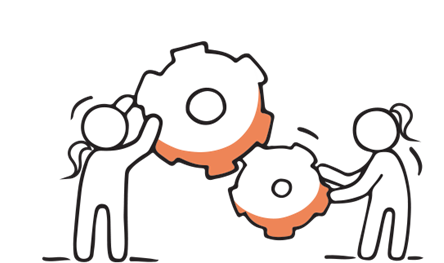 1. Valmista tuotteesi eettisesti
Se voi tuntua itsestään selvältä, mutta yksi tärkeimmistä tavoista olla eettinen elintarvikealan yrittäjänä on valmistaa eettisiä tuotteita. Tämä tehdään varmistamalla, että koko toimitusketju ja tuotteiden valmistusprosessi toimii niin, että se ei vahingoita ihmisiä tai ympäristöä.
Eettinen tuotanto alkaa eettisestä hankinnasta. Jos esimerkiksi valmistat suklaata, olet eettisenä elintarvikeyrittäjänä huolissasi siitä, että suurella osalla suklaamarkkinoista käytetty kaakao tulee maista, joissa viljelijöille maksetaan erittäin alhaisia ​​palkkoja ja joissa metsien hävittäminen ja jopa lapsityövoima voivat olla merkittäviä ongelmia. 
Tämän ratkaisemiseksi voit sitoutua ostamaan vain reilun kaupan kaakaota, mikä varmistaa, että viljelijät saavat reilun hinnan tuotteistaan. Voit työskennellä suoraan kaakaonviljelijöiden ja osuuskuntien kanssa palkkojen ja työolojen parantamiseksi. Voit myös käyttää biohajoavia tai kompostoitavia ympäristöystävällisiä pakkauksia.
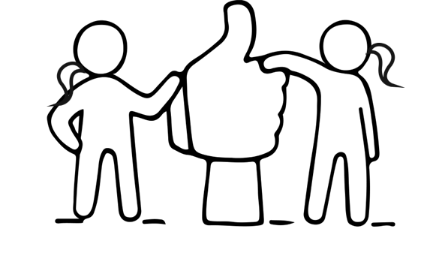 2. Kuuntele kuluttajaa
Kerry Researchin mukaan
Noin 45 prosenttia eurooppalaisista kuluttajista väittää, että eettinen tuotanto ja kestävä hankinta ovat heille elintärkeitä. LUE LISÄÄ
70 % kuluttajista Isossa-Britanniassa, Ranskassa, Espanjassa, Saksassa, Ruotsissa ja Puolassa piti kestävyyttä tärkeänä valittaessa ruokailupaikkaa. LUE LISÄÄ

Smart Protein –projekti tutkimuksen mukaan 46 prosenttia eurooppalaisista kuluttajista syö nyt vähemmän lihaa kuin ennen, ja 40 prosenttia suunnittelee vähentävänsä lihan kulutustaan ​​tulevaisuudessa. EU:n tukemassa tutkimuksessa, johon osallistui yli 7 500 ihmistä 10 Euroopan maasta, havaittiin, että kolmasosa pyrki aktiivisesti minimoimaan lihankulutustaan ​​– 73 % kyseisestä ryhmästä sanoi, että he olivat vähentäneet lihansyöntiään "huomattavasti" viime kuukausina. LUE LISÄÄ
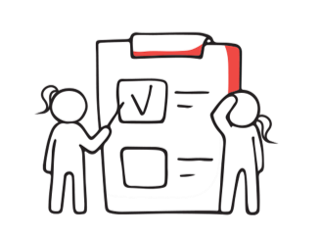 3. Pidä kiinni arvoistasi
Arvot ovat olennainen osa liiketoimintaa, koska ne voivat määrittää, kuinka aiot toteuttaa liiketoimintaa muiden ihmisten kanssa sekä määrittää organisaatiosi standardin. Yrittäjänä/tulevaisuuden yrittäjänä arvosi, jotka käännetään yrityksesi eettisiksi hyviksi käytännöiksi ja prosesseiksi, voivat johtaa yrityksesi positiiviseen maineeseen.
On tärkeää, että elintarvikeyrityksellesi määrittelemäsi moraalit näkyvät organisaatiosi huipputasolla. Kun teet tämän, muu organisaatiosi heijastaa todennäköisemmin sinun käyttäytymistäsi, kun näytät esimerkkiä.
Mielenkiintoista LUETTAVAA: Elintarvike-etiikka: moraalinen markkinointi. Julkaistu ensimmäisen kerran maaliskuussa 2020:
Elintarvike-etiikka: moraalinen markkinointi - 2020 - Elintarviketiede ja -teknologia - Wileyn verkkokirjasto
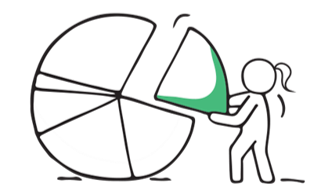 4. Anna takaisin yhteisölle
Yhteisölle takaisin antaminen voi olla eettisten elintarvikeyritysten keskeinen periaate. Tämä periaate voidaan integroida liiketoimintamalliisi ja strategiaasi seuraavilla tavoilla:
Eettisillä elintarvikealan yrityksillä on tyypillisesti vankka Yritysten sosiaalinen vastuu (CSR) -politiikka, joka sitoo heidät tukemaan paikallisia yhteisöjään. Tämä voi tarkoittaa tietyn prosenttiosuuden lahjoittamista voitoista paikallisiin tarkoituksiin, ruoan tarjoamista apua tarvitseville ihmisille tai yhteisön tapahtumien ja aloitteiden sponsorointia.
Kestävät toimitusketjut: hankkimalla ainesosia tai materiaaleja paikallisilta toimittajilta yritykset eivät vain pienennä hiilijalanjälkeään, vaan myös investoivat paikalliseen talouteen tukemalla työpaikkojen luomista ja reiluja työkäytäntöjä.
Yritykset voivat asettaa etusijalle suhteiden rakentamisen paikallisiin yhteisöihinsä, jopa niin pitkälle, että yhteisö otetaan mukaan päätöksentekoprosesseihin.
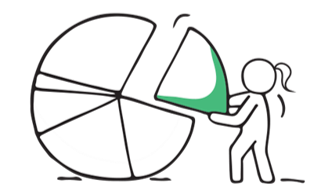 4. Anna takaisin yhteisölle - esimerkki
IMBIBE, Irlanti
… on omaksunut "tietoisen kapitalismin" mallin, jonka mukaan he antavat yhden prosentin myynnistään Women's Aidille, 1% myynnistä alkuperä- / toimitusketjuprojekteille ja 1% myynnistä henkilöstön kesken. 
Selvyyden vuoksi se on myyntiä, ei voittoa. 
He ovat myös nollajätteen puolestapuhujia. 
LUE LISÄÄ: https://imbibe.ie/
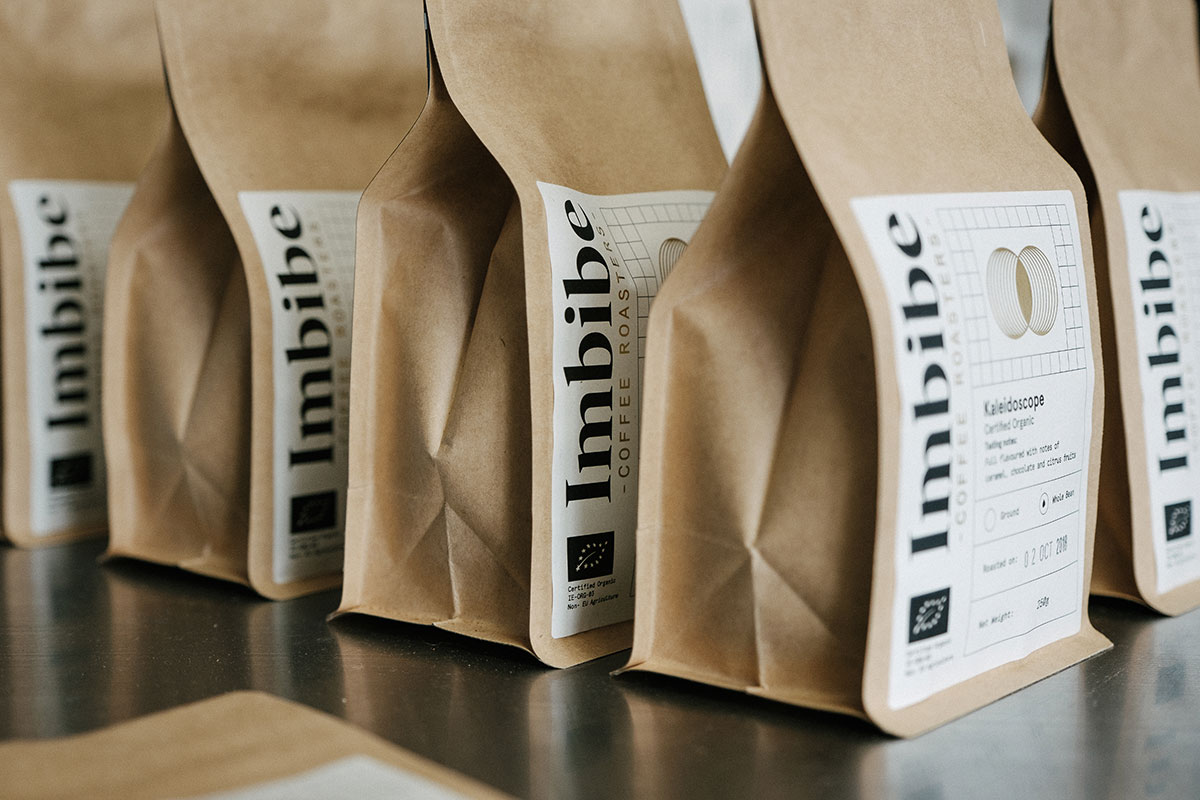 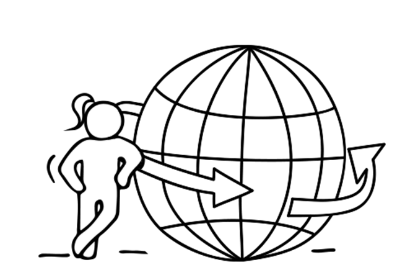 5. Luo eettinen kulttuuri
Etiikan nostaminen etusijalle työpaikalla ja saman vaatiminen henkilöstöltäsi on välttämätöntä. 
Kun luot eettisen kulttuurin, se päivittää aiemmat säännöt ja siitä tulee opittua käyttäytymistä, jota ihmiset alkavat noudattaa ja myöhemmin tukemaan. 
Voit myös harjoitella eettisyyttä yrityksessäsi varmistamalla, että sisäiset käytäntösi ovat oikeudenmukaisia ​​ja moraalisia. 
Varmista, että puutut kaikenlaiseen epäeettiseen toimintaan työntekijöiden keskuudessa asettaaksesi standardin, jotta organisaatiosi jäsenet ymmärtävät, mitä heidän on noudatettava.
Sinun tulisi myös vahvistaa käyttäytymistä, jota haluat ja juhlistaa eettisiä käytäntöjä kun näet niiden toteutuvan. 
Lisäksi on tärkeää, että pyrkiessäsi luomaan eettistä kulttuuria olet läpinäkyvä ja avoin kaikissa käytännöissäsi ja prosesseissasi.
KIINNOSTAVA ARTIKKELI: Kuinka suunnitella eettinen organisaatio (hbr.org)
Mitä on ruokaetiikka? Elintarvike-eettisen neuvoston lyhyt selostus. Vimeossa
Reflektointia ….
Me kaikki teemme säännöllisesti eettisiä päätöksiä elintarvikkeista, mutta mitä termi ”elintarvike-etiikka" tarkoittaa?
Elintarvike-etiikka kertoo periaatteista, jotka sanelevat, mikä lasketaan hyväksyttäväksi kohteluksi suhteessa ruokaan - kotieläinten inhimillisestä kohtelusta ympäristöstä huolehtimiseen, ihmisten terveydestä ruokajärjestelmässä työskentelevien ihmisten oikeudenmukaiseen kohteluun.
Tämä Food Ethics Councilin lyhytanimaatio tutkii neljää jokapäiväistä asiaa korostaen elintarvike-etiikkaa kaikille.
Sukella syvemmälle…
Eettisen kaupan puolesta ry. EETTI. Vastuullinen kuluttaminen.
LUKE. Vastuullinen elintarvikeketju toimialakohtaiset globaalit kestävän kehityksen tavoitteet ja mittarit (VEKKA)
LUKE. Ympäristövastuu elintarvikesektorin yrityksissä
LUKE. Ruoantuotannon kestävyys: taloudelliset ja sosiaaliset vaikutukset.
WCEF 2023. Recipe book for circular futures Based on WCEF23 accelerator session.
02
Elintarvike-etiikka, valintojen seuraukset
Ruokavalinnat…
Eettiset näkökohdat ovat nousemassa hallitsevaksi kuluttajien ruokavalinnoissa, koska monet ovat ilmaisseet levottomuutensa tuotantoprosessien ja kulutuksen välisen kuilun lisääntymisestä.

Nykyiset suuntaukset osoittavat, että kuluttajilla on kolmenlaisia ​​eettisiä huolenaiheita:
peruskysymyksiä, kuten eläinten hyvinvointi
vaatimukset luotettavan tiedon suhteen
halu sitoutua ja osallistua
Lähde
Kumpi tulee ensin trendi vai tuotanto?
Osoittautuu, että monet kuluttajat monipuolistavat ruokavalintojaan elämäntapansa, kulttuurinsa ja elämäntilanteensa mukaan.
Suuntaus on lisääntyvässä määrin monipuolistumassa erilaisiin ruokatyyleihin ja vastaaviin viljely- ja tuotantotyyliin. 
Useat argumentit vastustavat kuitenkin ajatusta kuluttajien arvojen ja huolenaiheiden ohjaavasta roolista markkinoilla. 
Väitetään, etteivät nämä perustelut ole vakuuttavia ja että kuluttajilla on yhdessä muiden sidosryhmien, kuten tuottajien ja sääntelyviranomaisten, kanssa velvollisuus tehdä elintarvikealasta eettisesti hyväksyttävämpää.
Lähde
Elintarvike-etiikka tutkii valintojen seurauksia
On olemassa tärkeitä yleisiä kysymyksiä, kuten:
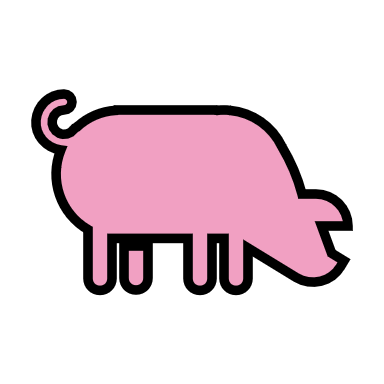 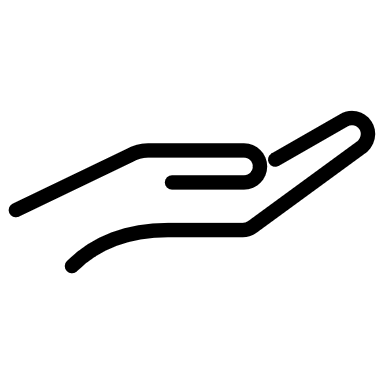 Vahingoittaako tuottamamme / syömämme ruoka ympäristöä?
Onko ihmisiä hyväksikäytetty ruoan tuottamiseen?
Ovatko muut eläimet kärsineet?
Näissä on paljon tarkempia kysymyksiä
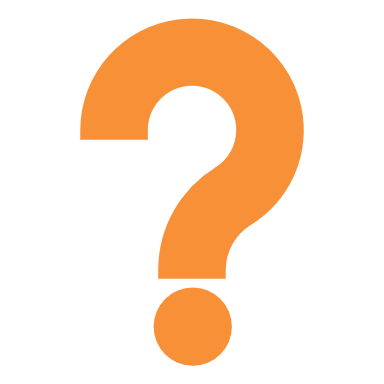 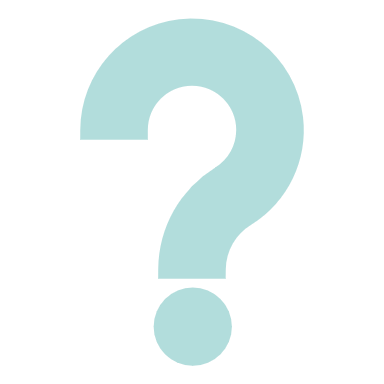 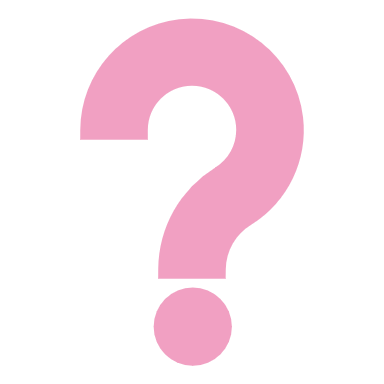 Pitäisikö runsasrasvaisten/sokeristen/suolaisten elintarvikkeiden markkinointia säännellä paremmin, esim. kun se on suunnattu lapsille?
Onko kertakäyttöinen muovipakkaus ok, jos se pidentää helposti pilaantuvan tuotteen säilyvyyttä ja vähentää ruokahävikkiä?
Onko hyväksyttävää tuhota sademetsäalueita halvan naudanlihan, soijan ja palmuöljyn tuottamiseksi?
Kuten näette, tarve luoda eettisempi, oikeudenmukaisempi ja tasa-arvoisempi ruokajärjestelmä on monimutkainen ja sen on edustettava monia eri näkökulmia.
Mahdollisena tai olemassa olevana eettisenä elintarvikeyrittäjänä
Oletko valmis pohtimaan ja käsittelemään kaikkia näitä tekijöitä ja haasteita?
Eettisenä elintarvikeyrittäjänä pyrit edistämään kokonaisvaltaista lähestymistapaa ruoan tuotantoon ja kulutukseen, priorisoimalla ihmisten, eläinten ja ympäristön terveyden ja hyvinvoinnin.
Toimimalla sosiaalisesti vastuullisesti ja kestävästi voit luoda arvoa asiakkaillesi / yhteisöllesi ja samalla edistää oikeudenmukaisempaa ja kestävämpää ruokajärjestelmää.
Edessä olevat haasteet…
Tänään maailman maatalous on suurten haasteiden edessä, kuten:
kuinka ruokkia maailman kasvava väestö,
kuinka vähentää maaseudun köyhyyttä maailmassa
kuinka hallita ekosysteemien tuotteita / palveluita ottaen huomioon globaalin ympäristön muutoksen.
Perinteisesti nykyaikaisten tuotanto- ja kulutusjärjestelmien komponentteja on analysoitu tietyn elementin tai toiminnon tehokkuuden parantamiseksi, perustuen käsitykseen, että tämä parantaa myös koko järjestelmän tehokkuutta. Viime aikoina on kuitenkin käynyt selväksi, että näiden monimutkaisten ongelmien ratkaisemiseksi tarvitaan kokonaisvaltaisempi viitekehys.
Tämän seurauksena ruokajärjestelmän lähestymistapa on otettu laajalti käyttöön, jotta voidaan tunnistaa, analysoida ja arvioida järjestelmän eri toimijoiden, toimintojen ja tulosten vaikutuksia ja palautetta, jotta voidaan tunnistaa interventiopisteitä elintarviketurvan parantamiseksi.
Mitä vaaditaan…
Toteuttaaksemme kestävät, oikeudenmukaiset ja terveelliset ruokajärjestelmät tulevaisuutta varten, tarvitsemme integroituja ja innovatiivisia analyyttisiä menetelmiä ja lähestymistapoja useilta eri aloilta sekä tehokasta sektorienvälistä politiikka-analyysiä ja useiden sidosryhmien osallistumista varmistaaksemme, että yritykset ovat valmiita tulevaisuuteen.
Tämä ei tapahdu yhdessä yössä, mutta meidän on ryhdyttävä toimiin aloittaaksemme tämän matkan kohti vihreämpää, oikeudenmukaisempaa parempaa maailmaa!
Ruokajärjestelmä ja sen ajurit. Mukautettu Ericksenistä 2008
LÄHDE

Polly Ericksen on Vermontin yliopiston ruokajärjestelmien tutkimuskeskuksen johtaja. Hänellä on yli 20 vuoden kokemus työskentelystä tutkimuksen ja kehityksen rajapinnassa maatalouden, ruokajärjestelmien ja globaalin ympäristömuutoksen aiheista.
Ympäristökuljettajat
Sosioekonomiset kuljettajat
esim. ilmasto, maaperä, vesi, ravinteiden saatavuus, biologinen monimuotoisuus jne.
esim. talous, väestötiedot, hallinto, teknologia ja kulttuuri
"Luonnolliset" ajurit
esim. tulivuoret, aurinkosyklit, vuorovedet
Vesi
Tuotanto
Ympäristöpalautteet
Sosio-ekonomiset palautteet
Ruoka
Järjestelmä
esim. kasvihuonekaasut
esim. väestönmuutos
Kulutus
Käsittely/
Pakkaus
Jakelu 
Vähittäiskauppa
Ruokajärjestelmän tulokset
Ympäristön hyvinvointi
Sosiaalihuolto
Ruokaturvallisuus
esim. pääsy, saatavuus, hyötykäyttö
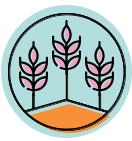 Ruokajärjestelmä ja sen ajurit … tulkintaa
Kuten näemme, ruokajärjestelmän viisi elementtiä (tuotanto, jalostus, jakelu, kulutus ja jäte) ja sitä ympäröivä koko ekosysteemi korostavat maailmanlaajuisen ruokajärjestelmän monimutkaista ja toisiinsa liittyvää luonnetta ja korostavat tarvetta integroituihin ja systeemisiin lähestymistapoihin ruokajärjestelmän tuomien haasteiden ratkaisemisessa ja mahdollisuuksien kehittämisessä. 
Elintarvikkeiden tuotanto liittyy suoraan väestörakenteen, talouden, teknologian ja ympäristöön vaikuttaviin tekijöihin, jotka Polly Ericksen on tunnistanut. Kun väestö kasvaa ja kaupungistuu, elintarvikkeiden kysyntä kasvaa, mikä voi vaikuttaa tuotettuihin elintarvikkeisiin ja niiden valmistusmenetelmiin. 
Taloudelliset tekijät, kuten kauppapolitiikka ja markkinavoimat voivat myös vaikuttaa elintarviketuotantojärjestelmien kannattavuuteen ja kestävyyteen. Tekniset innovaatiot voivat vaikuttaa elintarviketuotannon tehokkuuteen ja tuottavuuteen, kun puolestaan ympäristötekijät, samaan aikaan kun ilmastonmuutos ja maankäyttö, voivat vaikuttaa maan ja resurssien saatavuuteen elintarviketuotannossa.
Eettisenä elintarvikeyrittäjänä sinun on pohdittava Ruokatottumuksia ja -valintoja
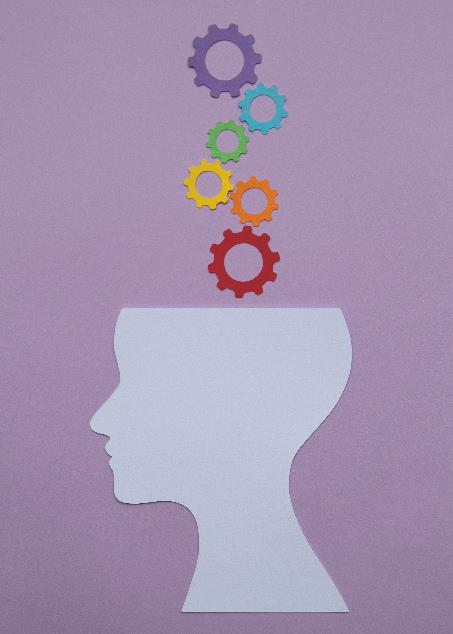 Ruokamieltymykset, -valinnat ja -tottumukset ovat keskeinen rooli ihmiskulttuureissa ja ruoan kulutus ylittää paljon sen toiminnallisen roolin selviytymisen kannalta.
Ruokailutottumuksia on erittäin vaikea muuttaa, koska ne ovat keskeinen osa ihmisten elämäntapoja, sosiokulttuurista ympäristöä, perhekasvatusta jne.
Ruokavalintoihin vaikuttavat myös elintarvikeyritysten markkinointiponnistelut, jotka ovat aiheuttaneet muutoksia ravintonormeihin, ruoka- ja juomatottumuksiin (väestötasolla) sekä ruoan taustalla oleviin kulttuurillisiin arvoihin.  (Cairns, 2019).
Ympäristön kannalta kestävä elintarvikkeiden kulutus
Environmentally Sustainable Food Consumption (ESFC) voidaan määritellä elintarvikkeiden käytöksi, "jotka vastaavat perustarpeisiin ja parantavat elämänlaatua samalla minimoimalla luonnonvarojen, myrkyllisten materiaalien sekä jätteiden ja saastepäästöjen käyttöä elinkaaren aikana, jotta eivät vaaranneta tulevien sukupolvien tarpeita"
(Oslon pyöreä pöytä kestävästä tuotannosta ja kulutuksesta, 1994)
ESFC ja ihmisten käyttäytyminen positiivisten tulosten luomiseksi
Haaste saada ihmiset muuttamaan ruokailutottumuksiaan kohti ympäristön kannalta kestävämpiä elintarvikkeiden kulutustapoja (ESFC) on yhä kiireellisempi. Ruokamieltymyksiä, valintoja ja ruokailutottumuksia on vaikea muuttaa, vaikka monet ihmiset suhtautuvat jo myönteisesti eettisesti tuotettuun ruokaan, on myönteisten asenteiden ja kestävämpien elintarvikkeiden ostamisen ja kulutuksen välillä on edelleen huomattava kuilu. Tämä kuilu on ylitettävä.
Uskotaan, että voimme edistää ESFC:tä hyödyntämällä toivottuja tuloksia…tavoitteeseen perustuvasta näkökulmasta. Jos ihmiset eivät arvosta ympäristöä (paljon) tai jos heillä on muita, hallitsevampia arvoja, heidät voidaan saada myös ostamaan kestäviä tuotteita saavuttaakseen positiivisemmin arvostettuja tavoitteita (esim. ostaa kalliimpaa luomuruokaa statussymbolina;) (van der Wal ym., 2016).
HUOMAA: Tavoitteet voidaan määrittää halutuiksi lopputiloiksi.
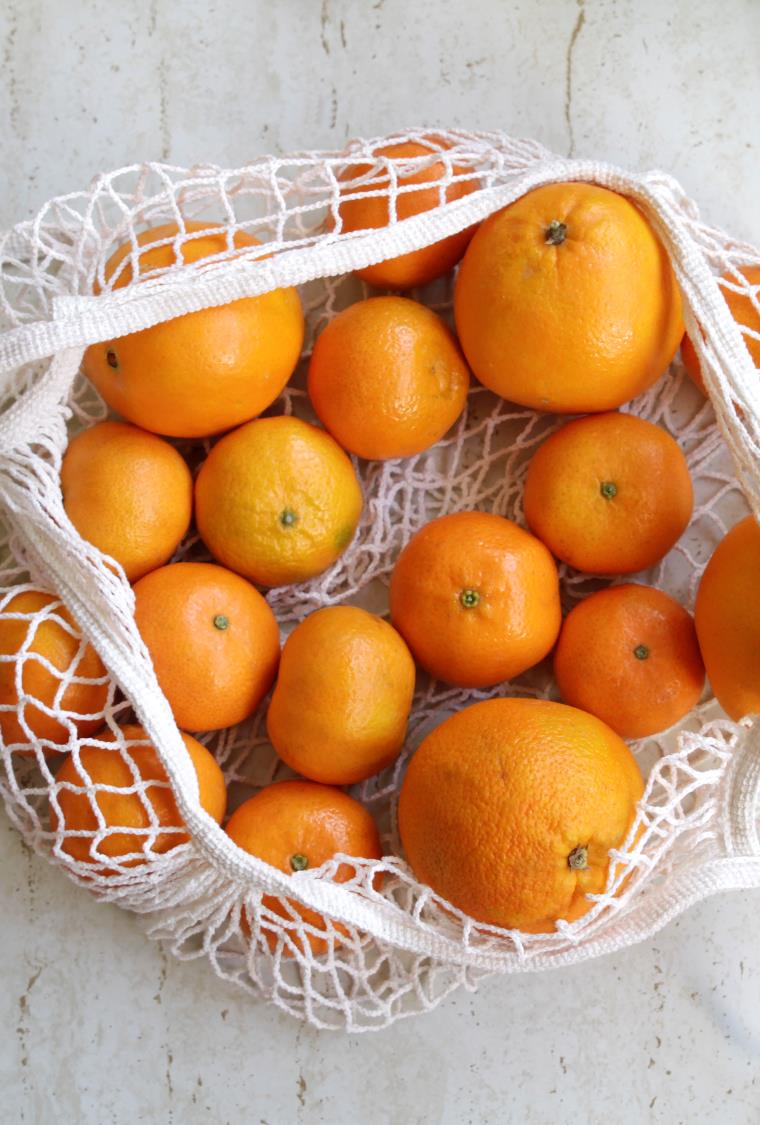 Valinta ja seurausstrategia…
Ilmastonmuutos vaarantaa ainutlaatuisia ekosysteemejä, joka johtaa äärisääilmiöihin, vähentää biologista monimuotoisuutta ja uhkaa monin tavoin nykyistä elämäntapaamme (O'Neill ym., 2017).
Kotitalouksien ruoankulutus aiheuttaa yli 60 % maailmanlaajuisista kasvihuonekaasupäästöistä ja 50–80 % luonnonvarojen kokonaiskäytöstä (Ivanova ym., 2016).
Näin ollen ihmisten ruokailutottumusten tekeminen ympäristön kannalta kestävämmiksi on yhä tärkeämpää (Springmannet ai., 2016;Hartmann ja Siegrist, 2017;Magriniet al., 2018;Hedin ym., 2019).
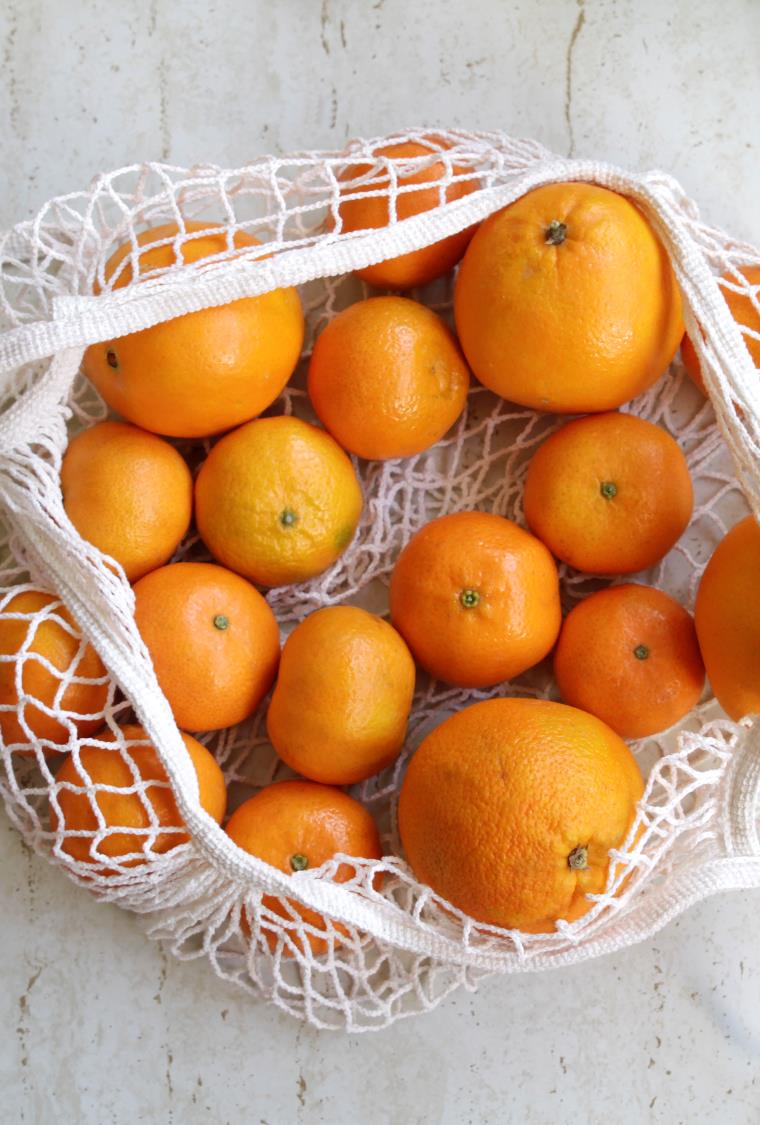 Valinta ja seurausstrategia…
Etenkin korkean tulotason maissa ruoan kulutuksen muuttaminen katsotaan välttämättömäksi edellytykseksi globaalien kestävyystavoitteiden saavuttamiselle (YK, 2016).
Tämä saa aikaan uskomuksen, että meidän on keskityttävä erilaisiin käyttäytymisstrategioíhin edistääksemme ympäristön kannalta kestävän ruoan kulutusta korkean tulotason maissa.
03
Ilmastohätä – Kestävän kehitykset tavoitteet
Maailman talousfoorumi on samaa mieltä siitä, että vuonna 2015 maailmanlaajuiset ruokajärjestelmät aiheuttivat noin 25–42 % – eli noin kolmanneksen – kaikista maailmanlaajuisista kasvihuonekaasupäästöistä. Lähde
Ilmastonmuutos vaikuttaa kaikkiin maailman maihin. Se häiritsee kansallisia talouksia ja vaikuttaa erityisesti heikoimmassa asemassa olevien ihmisten elämään ja toimeentuloon.
Säämallit muuttuvat, merenpinnat nousevat ja sääilmiöt muuttuvat äärimmäisiksi, ja ne vaikuttavat yli 39 miljoonaan ihmiseen vuonna 2018.
2010–2019 oli lämpimin koskaan mitattu vuosikymmen, joka toi mukanaan valtavia metsäpaloja, hurrikaaneja, kuivuutta, tulvia ja muita ilmastokatastrofeja eri puolilla maanilmaa, ja 	tämä tuo mukanaan haasteita elintarviketurvalle ja 		hinnoille.
Mitä sinun tulee tietää ilmastohätätilasta
Tiede ilmastonmuutoksesta on vakiintunut:
Ilmastonmuutos on todellinen ja ihmisen toiminta on pääasiallinen syy. (IPCC)
Kasvihuonekaasujen pitoisuus maapallon ilmakehässä on suoraan yhteydessä maapallon keskilämpötilaan. (IPCC)
Pitoisuus on noussut tasaisesti ja sen mukana myös maapallon keskilämpötilat teollisen vallankumouksen ajoista lähtien. (IPCC)
Yleisin kasvihuonekaasu, joka muodostaa noin kaksi kolmasosaa kasvihuonekaasuista, hiilidioksidi (CO2) on suurelta osin fossiilisten polttoaineiden polttamisen tuote. (IPCC)
Metaani, maakaasun pääkomponentti, aiheuttaa yli 25 % nykyisestä lämpenemisestä. Se on voimakas saaste, jonka ilmaston lämpenemispotentiaali on yli 80 kertaa suurempi kuin hiilidioksidi 20 vuoden aikana sen vapautumisen jälkeen ilmakehään. (Metaanipäästöjen tietolehti, UNEP)
HUOMAUTUS: IPCC = hallitusten välinen ilmastonmuutospaneeli
UNEP = Yhdistyneiden kansakuntien ympäristöohjelma
Hallitusten välisten ilmastonmuutospaneelin (IPCC) ansiosta tiedämme:
Vuodesta 1880 vuoteen 2012 maapallon keskilämpötila nousi 0,85 °C. Tarkasteltaessa tätä voidaan todeta, että jokaista 1 lämpötilan nousua kohden viljasato laskee noin 5 prosenttia. (40 megatonnia vuodessa vuosina 1981-2002)
Meret ovat lämmenneet, lumen ja jään määrät vähentyneet ja merenpinta on noussut. Vuodesta 1901 vuoteen 2010 maailman keskimääräinen merenpinta nousi 19 cm. Arktisen merijään laajuus on pienentynyt joka peräkkäinen vuosikymmen vuodesta 1979 lähtien, ja jäähäviöitä on 1,07 miljoonaa km² joka vuosikymmen.
Kun otetaan huomioon kasvihuonekaasujen (GHG) nykyiset pitoisuudet ja jatkuvat päästöt, on todennäköistä, että tämän vuosisadan loppuun mennessä maapallon lämpötila nousee yli 1,5 °C. Maailmanlaajuiset hiilidioksidipäästöt ovat lisääntyneet lähes 50 % vuodesta 1990. Päästöt kasvoivat nopeammin vuosina 2000–2010 kuin kullakin kolmella edellisellä vuosikymmenellä
Elintarviketuotanto on merkittävä ilmaston muutostekijä…
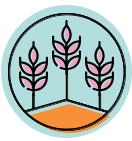 Tässä on vain muutamia tapoja, joilla se vaikuttaa:
1. Maankäytön muutos
3. Energian käyttö
4. Ruokajäte
2. Maatalous-käytännöt
5. Lihan-tuotanto
1. Maankäytön muutos
Metsien ja muiden luonnollisten ekosysteemien muuttuminen maatalousmaiksi lisää noin 10 % kasvihuonekaasupäästöistä kasvillisuuteen ja maaperään varastoitunutta hiiltä vapauttamalla.
Lähes puolet maailmanlaajuisesti kadotetusta maasta (metsät poltetaan raivattavaksi) käytetään sitten suoraan karjan kasvattamiseen tai sadon – erityisesti soijan – kasvattamiseen eläinten, kuten kanojen, sikojen ja kalojen (ravinto, jota syömme) ruokkimiseen. 
Sademetsiä tuhotaan myös kestämättömän 	palmuöljyn ja kaakaon tuottamiseksi.
Lähde
2. Maatalouskäytännöt
Maatalouskäytännöt ovat tehostuneet jatkuvasti teollisen vallankumouksen jälkeen, mikä on johtanut valtavaan kasvuun viljelykasvien sadoissa pellon pinta-alalla. 
Kuitenkin monet tekniikoista ja muutokset, joihin viljelijät luottavat lisätäkseen tuotantoa, vahingoittavat myös ympäristöä. 
Synteettisten lannoitteiden käyttö, lannan käsittely ja maanmuokkaus lisäävät typpioksiduulipäästöjä,, joka on voimakas kasvihuonekaasu. 
Metaanipäästöjä syntyy myös karjanlannasta ja enterokäymisestä.
TIESITKÖ ... Maatalouden osuus ihmisten makean veden kulutuksesta on 70 % maailmassa. Suuri osa tästä vedestä ohjataan viljelysmaalle erilaisten kastelujärjestelmien kautta.

Lähde
3. Energian käyttö
Ruoantuotanto vaatii huomattavia määriä energiaa kasteluun, kuljetukseen ja jalostukseen. 
Fossiilisten polttoaineiden käyttö energiantuotannossa on merkittävä kasvihuonekaasupäästöjen lähde.
Elintarvikkeiden tuotantoon liittyvien päästöjen vähentäminen edellyttää strategioiden yhdistelmää, mukaan lukien: 
energiatehokkuuden lisääminen, 
uusiutuvien energialähteiden käyttö ja
energiaintensiivisten elintarviketuotantokäytäntöjen kokonaiskysynnän vähentäminen.
4. Ruokajäte
Kun ruokaa menee hukkaan, kaikki sen tuotannossa käytetyt resurssit, mukaan lukien energia, vesi, maa ja lannoitteet, menevät myös hukkaan. 
Kun tämä ruokajäte hajoaa, se päästää ilmakehään metaania ja muita kasvihuonekaasuja. 
Lisäksi ruokahävikki aiheuttaa ylimääräisiä kasvihuonekaasupäästöjä kuljetuspäästöjen ja muun ruoan tuotantoon ja hävittämiseen liittyvän energiankäytön muodossa, mikä myötävaikuttaa ilmastonmuutokseen.
5. Lihantuotanto
Lihantuotanto on erityisen resurssivaltaista ja vaatii suuria määriä vettä, maata ja rehua (joskus maankäyttöä on muutettava laiduntamisen tai rehukasvien mahdollistamiseksi). 
Karjan tuotanto on vastuussa merkittävästä osasta maailmanlaajuisista kasvihuonekaasupäästöistä, mikä johtuu suurelta osin enteerisestä käymisestä ja huonosta lannankäsittelystä aiheutuvista metaanipäästöistä.
Lihantuotanto vaatii myös huomattavia määriä energiaa kuljetukseen, jalostukseen ja jäähdytykseen.
Tämän energian tuottamiseen käytetään tyypillisesti fossiilisia polttoaineita.
Mitä tapahtuu, jos emme ryhdy toimiin?
Jos ilmastonmuutosta ei torjuta, se nostaa maapallon keskilämpötilat yli 3 °C:n ja vaikuttaa haitallisesti kaikkiin ekosysteemeihin. 
Näemme jo nyt, kuinka ilmastonmuutos voi pahentaa myrskyjä ja katastrofeja sekä uhkia, kuten ruoan ja veden niukkuutta, mikä voi johtaa konflikteihin.
Se, että emme tee mitään, maksaa meille paljon enemmän kuin jos toimimme nyt. 
Meillä on mahdollisuus ryhtyä toimiin, jotka johtavat uusiin työpaikkoihin, suureen vaurauteen ja parempaan elämään kaikille samalla kun vähennämme kasvihuonekaasupäästöjä ja lisäävät ilmaston sietokykyä.     Lähde
1,5˚C
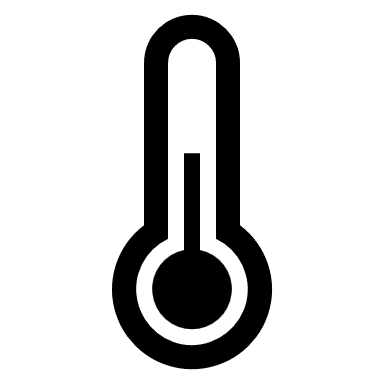 ero 70 % tai 99 % koralliriutoista kuolee
kaksinkertaistaa todennäköisyyden, että hyönteiset, elintärkeät pölyttäjät, menettävät puolet elinympäristöstään
jäättömät kesät Jäämerellä kerran vuosisadassa tai kerran vuosikymmenessä
1 metri lisätty merenpinnan nousuun
rannikkoalueiden merenpinnan nousu vaikuttaa 6 miljoonaan tai 16 miljoonaan tämän vuosisadan loppuun mennessä
Lähde: Hallitusten välinen ilmastonmuutospaneeli (IPCC)
Miksi 1,5˚ on tärkeä?
Maailma näkee vakavia ilmastovaikutuksia 1,5 °C lämpötilassa, mutta sen jälkeen tilanne pahenee paljon. 

Ero 1,5°C ja 2°C välillä on…
Kestävän kehityksen tavoitteet (SDG)…
Kestävän kehityksen asialista 2030, jonka kaikki Yhdistyneiden Kansakuntien jäsenvaltiot hyväksyivät vuonna 2015, tarjoaa yhteisen suunnitelman ihmisten ja planeetan rauhasta ja hyvinvoinnista nyt ja tulevaisuudessa. 
Sen ytimessä ovat 17 kestävän kehityksen tavoitetta (SDG) muuttaa maailmaamme. 
Ne vaativat kaikkia maita – köyhiä, rikkaita ja keskituloisia –toimimaan vaurauden edistämiseksi samalla kun suojelee planeettaa. 
Ne tunnistavat, että köyhyyden lopettamisen on kuljettava käsi kädessä strategioiden kanssa, jotka rakentavat talouskasvua ja vastaavat erilaisiin sosiaalisiin tarpeisiin, mukaan lukien koulutus, terveys, sosiaalinen suojelu ja työmahdollisuudet, samalla kun torjutaan ilmastonmuutosta ja ympäristönsuojelua.
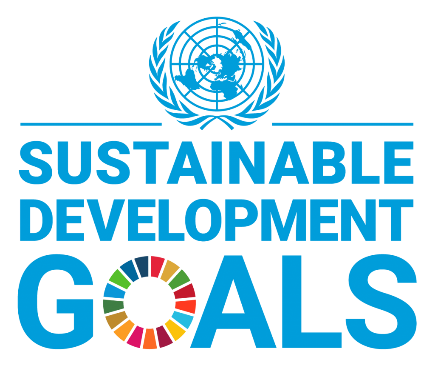 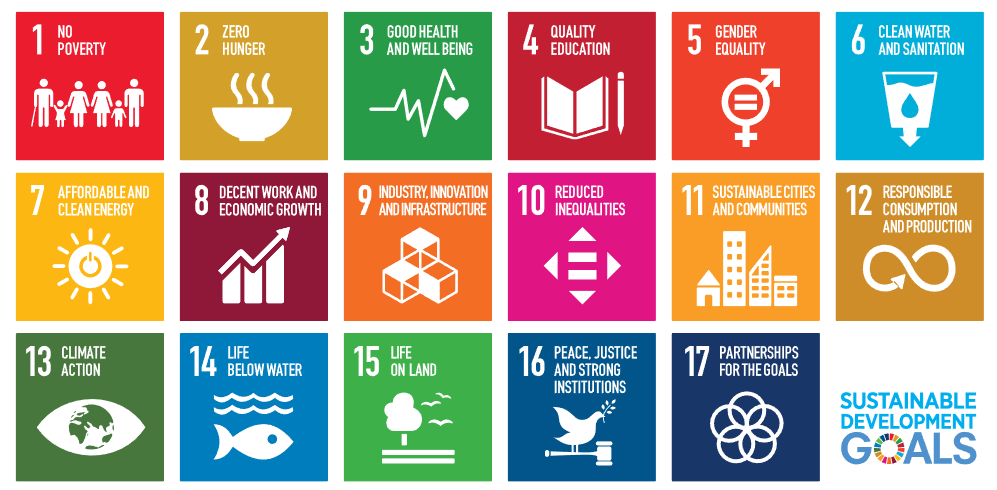 Elintarvikkeet ja kestävän kehityksen tavoitteet
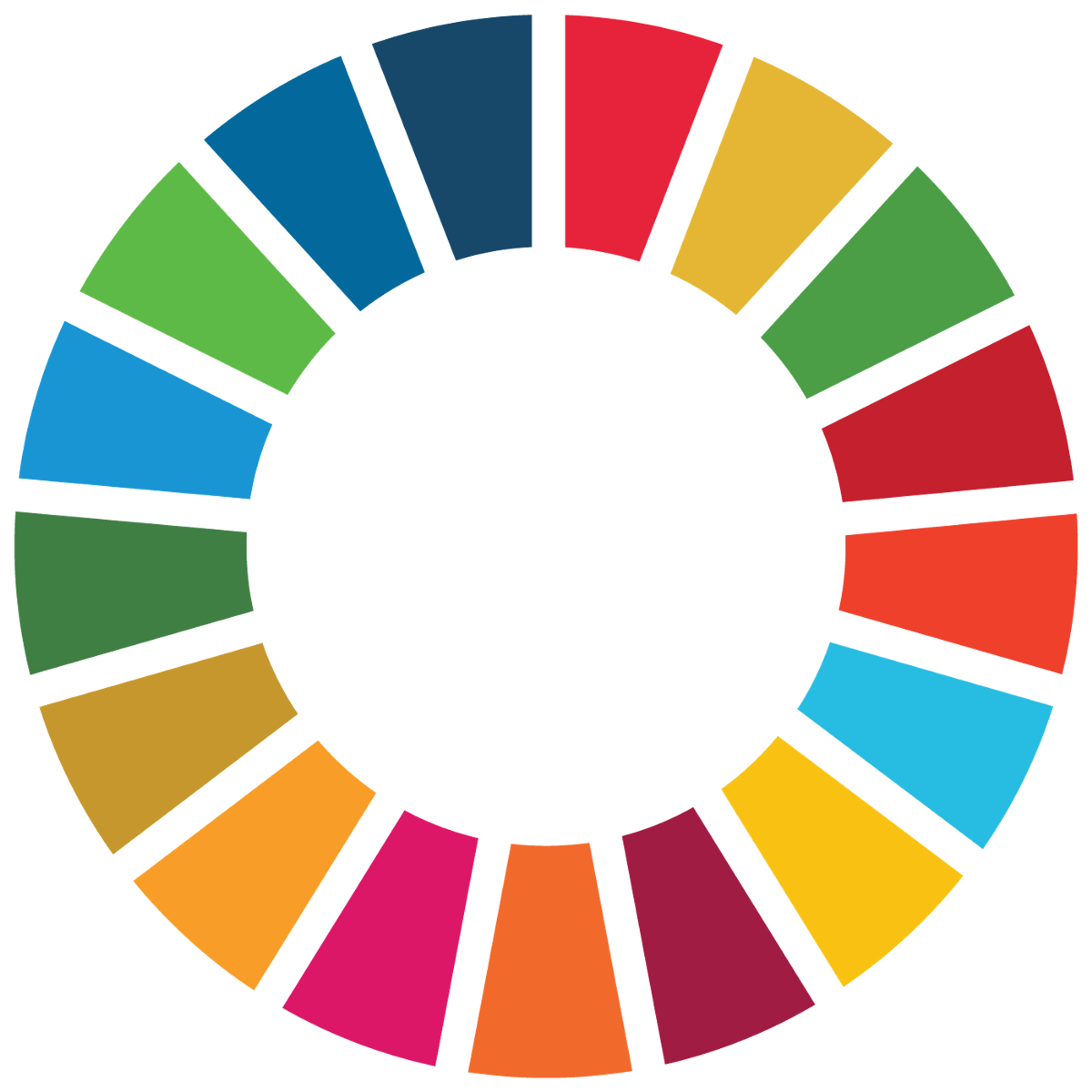 Kestävän kehityksen agenda 2030 keskittyy 17 globaaliin päätavoitteeseen (Yhdistyneet Kansakunnat, 2015).
ruokajärjestelmä liittyy moniin näistä tavoitteista.
Elintarvikkeiden tuotanto- ja kulutustottumukset ovat maailmanlaajuisten ympäristöongelmien, kuten biologisen monimuotoisuuden vähenemisen, maaperän uupumisen, maiseman rappeutumisen ja veden ehtymisen, tärkeimpiä syitä.(Galli ym., 2017,Capone ym., 2019)
Tavoite 2 – Nolla nälkä
Lopeta nälkä, saavuta elintarviketurva ja parempi ravitsemus ja edistä kestävää maataloutta
Nykyään tuotetaan enemmän kuin tarpeeksi ruokaa kaikkien ruokkimiseen. Silti jopa 828 miljoonaa ihmistä on kroonisesti aliravittu.
Aliravitsemuksesta kärsitään raskaasti niin kehittyvissä maissa kuin kehittyneissä maissa. Vaikka ruoan hukkakäyttö vähenee hitaasti, yli kaksi miljardia ihmistä on nyt lihavia tai ylipainoisia. Seuraukset ovat vakavia kansanterveydelle, kansalliselle vauraudelle ja elämänlaadulle. Ilmastonmuutoksen vaikutukset maatalouteen pahentaa tilannetta. FAO
Maatalouden tuottavuuden lisääminen ja kestävä elintarviketuotanto ovat ratkaisevan tärkeitä nälän vaarojen lievittämisessä.
Tavoite 3 – Hyvä terveys ja hyvinvointi
Terveen elämän turvaaminen ja hyvinvoinnin edistäminen kaikenikäisille on kestävän kehityksen kannalta olennaista.
Maailma käsittelee edelleen maailmanlaajuista terveyskriisiä toisin kuin mikään muu – COVID-19 on johtanut inhimillisen kärsimyksen leviämiseen, epävakautta maailmantalouteen ja muuttaen miljardien ihmisten elämää ympäri maailmaa.
Kaltaisesi elintarviketuottajat voivat tehdä oman osansa pohtimalla elintarvikkeidensa terveysvaikutuksia ja tukemalla laajemman yhteisön terveyttä ja hyvinvointia.
Tavoite 7 – Edullista ja puhdasta energiaa
Energiaintensiivisenä sektorina elintarvikesektori voi nopeuttaa siirtymistä kohti uusiutuvan energian osuuden kasvua maailmanlaajuisessa energiavalikoimassa.
Investointeja puhtaisiin energialähteisiin edistämällä elintarviketuotannon sidosryhmät voivat auttaa vähentämään kasvihuonekaasupäästöjä, hillitsemään ilmastonmuutosta ja edistämään energian saatavuutta kaikille.
Jotta maailma edistyy kohti tavoitetta 7, enemmän huomiota tarvitaan puhtaiden ja turvallisten ruoanlaitto- ja jakelupolttoaineiden ja -tekniikoiden parantamiseen 3 miljardille ihmiselle, uusiutuvan energian käytön laajentamiseksi vähentäen sähkön käyttöä.
Tavoite 12 – Vastuullinen kulutus ja tuotanto
Tiede on kristallinkirkasta, että me asetamme äärimmäisen paineen planeetalle ja meidän on kiireesti pienennettävä ekologista jalanjälkeämme muuttamalla tavaroiden ja resurssien tuotantoa ja kulutusta.
Tiedemiehet ovat vuosikymmenten ajan selvittäneet, kuinka ihmiskunta ohjaa kolmea planeettakriisiä: ilmastokriisiä, biologisen monimuotoisuuden ja luonnon kriisiä sekä saaste- ja jätekriisiä.
Säälimätön luonnonvarojen talteenotto maapallolta vaikuttaa tuhoisasti luontoon, se edistää ilmastonmuutosta, tuhoaa luontoa ja nostaa saasteita. 
SDG 12 kuvaus
Tavoite 12 - jatkuu…
Yhteisten luonnonvarojen tehokas hallinta ja tapa hävittää myrkylliset jätteet ja saasteet ovat tärkeitä tavoitteita tämän tavoitteen saavuttamiseksi. 
Yhtä tärkeää on teollisuuden, yritysten ja kuluttajien kannustaminen kierrätykseen ja jätteen vähentämiseen, samoin kuin kehitysmaiden tukeminen siirtymään kohti kestävämpiä kulutustottumuksia vuoteen 2030 mennessä. UNDP
Elintarvikealan on omaksuttava kestävät kulutus- ja tuotantotavat, mikä nopeuttaa siirtymistä kohti kestävää kehitystä. 
Välineet, joilla seurataan elintarviketuotannon vaikutuksia, mukaan lukien energia, vesi, jäte ja työpaikkojen luominen, 	johtavat parempiin taloudellisiin, sosiaalisiin ja 			ympäristöllisiin tuloksiin.
Tavoite 13 – Ilmastotoiminta
Ilmastonmuutos vaikuttaa kaikkiin maihin kaikilla mantereilla. 
Se häiritsee kansantalouksia ja vaikuttaa ihmisten elämään. 
Säämallit muuttuvat, merenpinnat nousevat ja sääilmiöt muuttuvat äärimmäisiksi.
Elintarvikealan sidosryhmillä tulisi olla johtava rooli ilmastonmuutoksen maailmanlaajuisessa toiminnassa. 
Pienentämällä sen hiilijalanjälkeä esim. lyhyillä toimitusketjuilla, vähentämällä jätettä ja keventämällä käytäntöjä. 
Elintarvikeyritykset voivat hyötyä vähähiilisestä kasvusta ja auttaa vastaamaan yhteen aikamme kiireellisimmistä 	haasteista.
04
Ruoka & Köyhyys
Kuinka ruoka ja köyhyys liittyvät toisiinsa…
Ruoan ja köyhyyden välinen yhteys on tärkeä, ja molempien ongelmien käsitteleminen on ratkaisevan tärkeää kestävän kehityksen saavuttamiseksi. 
Kestävän kehityksen tavoitteissa 1 ja 2 tunnustetaan tämä keskinäinen riippuvuus ja vaaditaan integroituja, koordinoituja toimia köyhyyden ja elintarviketurvan perimmäisten syiden käsittelemiseksi.
Ruokaturvattomuus on elämisen tila ilman luotettavaa kohtuuhintaista, ravitsevaa ruokaa, mikä usein vaikuttaa ruokavalion laatuun ja johtaa aliravitsemukseen sekä liikalihavuuteen.
Tavoite 1: Ei Köyhyyttä
Kestävän kehityksen tavoitteella 1 pyritään poistamaan köyhyys sen kaikissa muodoissa, mukaan lukien elintarviketurvan puuttuminen. 
Köyhyys voi olla sekä syy että seuraus elintarviketurvan puutteesta. 
Riittävän ja ravitsevan ruoan saannin puute voi johtaa aliravitsemukseen, huonoon terveyteen ja tuottavuuden heikkenemiseen, jotka kaikki voivat lisätä köyhyyttä. 
Samaan aikaan köyhyys voi rajoittaa ihmisten mahdollisuuksia ostaa tai tuottaa tarpeeksi ruokaa tarpeidensa tyydyttämiseksi, mikä jatkaa elintarviketurvan kierrettä.
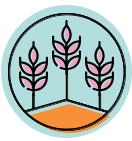 Nälkä ja köyhyys
Kestävän kehityksen tavoitteella 2 pyritään vastaamaan nälän ja aliravitsemuksen maailmanlaajuiseen haasteeseen, joka vaikuttaa suhteettoman paljon köyhyydessä eläviin ihmisiin. 
Vaikka maailmanlaajuisesti tuotetaan tällä hetkellä riittävästi ruokaa kaikkien ruokkimiseen, elintarviketurvattomuus ei liity pelkästään ruoan saatavuuteen vaan myös saavutettavuuteen ja kohtuuhintaisuuteen. 
Kuten mainittiin, köyhyydessä elävillä ihmisillä ei välttämättä ole resursseja ostaa tai tuottaa riittävästi ja ravitsevaa ruokaa tarpeisiinsa.
Lisäksi ruokajärjestelmää ei aina ole suunniteltu edistämään kestävää maataloutta, mikä voi aiheuttaa lisähaasteita köyhyydessä eläville. 
Kestämättömät viljelykäytännöt, kuten kemiallisten lannoitteiden ja torjunta-aineiden liiallinen käyttö, voivat johtaa maaperän huonontumiseen ja satojen vähenemiseen, jolloin maanviljelijöiden on vaikea tuottaa tarpeeksi ruokaa. 
Ilmastonmuutos on myös merkittävä uhka elintarviketurvalle, sillä muuttuvat sääolosuhteet ja äärimmäiset sääilmiöt voivat vaikuttaa sadontuotantoon/ruoan saatavuuteen.
Aliravitsemus
Aliravitsemus on toinen merkittävä haaste, joka ei koske vain niitä, jotka ovat kroonisesti aliravittuja, vaan myös niitä, jotka syövät heikkolaatuista ruokavaliota, josta puuttuu tärkeitä ravintoaineita.
Aliravitsemus voi johtaa hidastumiseen, uupumiseen ja muihin terveysongelmiin, mikä voi entisestään syventää köyhyyttä ja haitata taloudellista kehitystä.
04
01
Matala
Tuottavuus
Köyhyys
03
02
Huono fyysinen
ja kognitiivinen
kehitys
Ruokaturva,
nälkä ja
aliravitsemus
On arvioitu, että noin 100 miljoonaa ihmistä Euroopan ja Keski-Aasian alueella altistuu kohtalaiselle tai vakavalle ruokaturvan puutteelle. Lähde
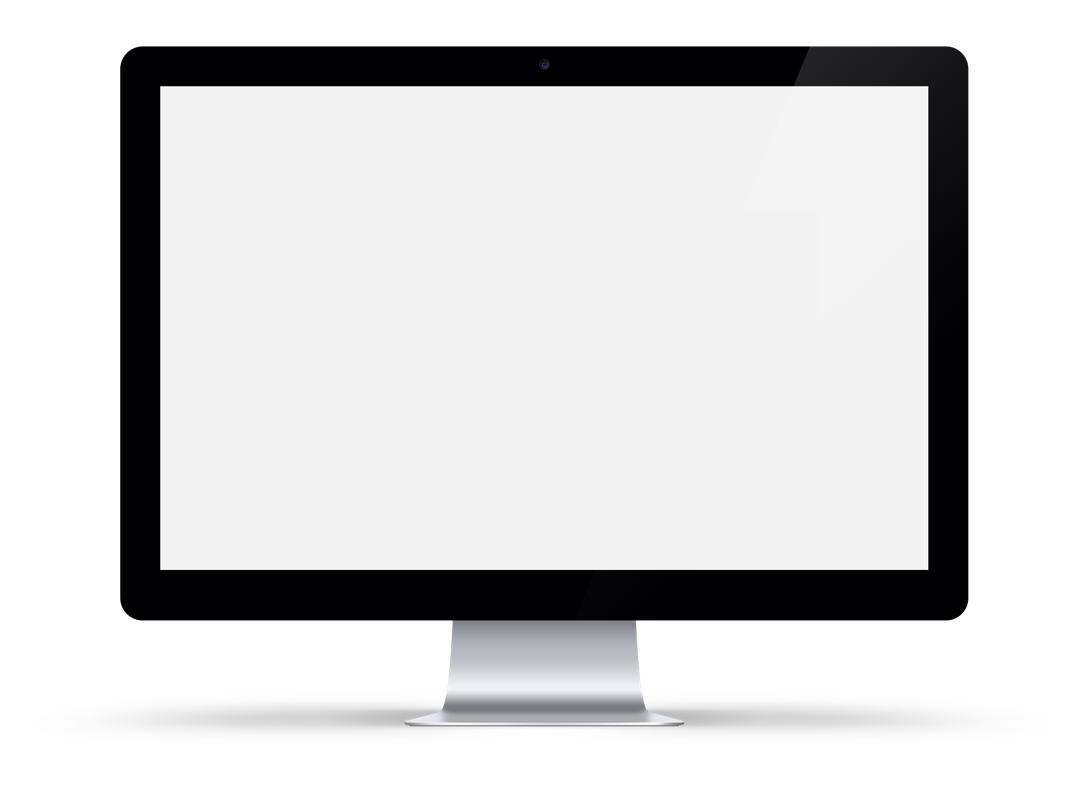 Tämä Yhdistyneiden Kansakuntien FAO:n lyhyt video antaa katkelman elintarviketurvan ja ravitsemuksen tilasta maailmassa 2020
Elintarviketurvan ja ravitsemuksen tila maailmassa 2020 – YouTube
05
Reilu kauppa ja sosiaalinen oikeudenmukaisuus
"
Maatalous- ja elintarviketyöntekijät tekevät vaikeita ja joskus vaarallisia töitä hyvin pienellä palkalla. Heidän työtään ei arvosteta korkeasti yhteiskunnassa, ja muita työntekijöitä todennäköisemmin heillä ei ole varaa terveelliseen ja ravitsevaan ruokaan. Jotkut elintarvike- ja maatalousalalla työskentelevät ovat suojattu reilun kaupan sertifikaatilla, mutta varmasti kaikille työntekijöille olisi maksettava oikeudenmukainen palkka ja kohdella hyvin.
"
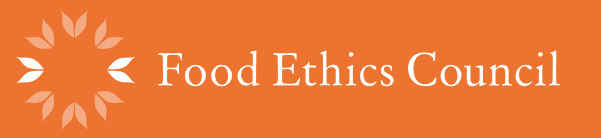 Miksi kestävät ruokajärjestelmät ovat välttämättömiä …
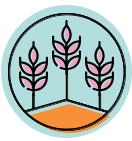 Kestävät ruokajärjestelmät suojelevat ja parantavat ympäristöä ja tarjoavat ihmisille ravitsevaa ja kulttuurisesti hyväksyttävää ruokaa. Ne myös varmistavat, että ruokaamme kasvattavia ja myyviä ihmisiä kohdellaan ihmisarvoisesti ja heille maksetaan oikeudenmukaisesti.
Teollisuuden ruokajärjestelmämme työntekijät kärsivät joistakin pahimmista dokumentoiduista oikeuksien väärinkäytöksistä. Tehdessään vaikeaa, vaarallista ja huonosti palkattua työtä he ovat jyrkänköyhyyden ääripäässä. Maataloudessa ruokajärjestelmän valta on siirtynyt yrityksille, jotka hallitsevat viljelijöiden tarvitsemia teknologioita ja markkinoille pääsyä. Tämä epätasapaino tarkoittaa, että maanviljelijät eivät voi vaatia reilua hintaa tuotteistaan, ja se vaikuttaa elintarviketuottajiin sekä kehittyneissä että kehittyvissä maissa.
Lähde
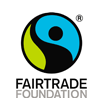 Mikä on Reilu kauppa?
Reilu kauppa on sertifiointijärjestelmä, jonka tarkoituksena on varmistaa, että viljelijät ja työntekijät, jotka tuottavat elintarvikkeita ja muita hyödykkeitä kehitysmaissa, saavat oikeudenmukaiset hinnat ja kunnolliset työolosuhteet.
Reilun kaupan järjestelmä toimii määrittämällä tuotteelle vähimmäishinta, joka on tarkoitettu kattamaan kestävän tuotannon kustannukset ja takaamaan tuottajille toimeentulon.
Lisäksi Reilun kaupan sertifiointi edellyttää, että tuottajat noudattavat tiettyjä ympäristö- ja sosiaalistandardeja, kuten kestävien viljelykäytäntöjen käyttöä, pakko- tai lasten käytön kieltämistä sekä sukupuolten tasa-arvon edistämistä.
Mitä muuta voidaan tehdä?
Reilu kauppa ei ole paras ratkaisu ruokajärjestelmien tämän päivän haasteisiin. Vaikka Reilu kauppa voi auttaa ratkaisemaan joitain pienviljelijöiden ja -työntekijöiden kiireellisimmistä ongelmista, se on vain osa laajempaa aloitekokonaisuutta, joita tarvitaan oikeudenmukaisempien ja kestävämpien ruokajärjestelmien rakentamiseen.
Muita aloitteita voivat olla mm. pientuottajien markkinoille pääsyn ja rahoituksen parantaminen, agroekologisten ja uudistavien viljelykäytäntöjen tukeminen ja reilua ja kestävää kauppaa tukevaa politiikkaa edistäminen.
Elintarviketuotantojärjestelmässä on monia ongelmia, jotka voivat johtaa SOSIAALISEEN VÄÄRYYTEEN kuten:
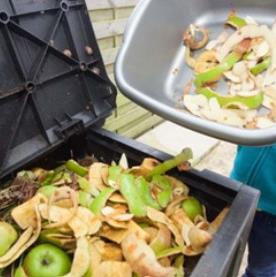 Maan kaappaus ja siirtymä:
Epätasainen pääsy resursseihin:
Työntekijöiden hyväksikäyttö:
Syrjintä ja syrjäytyminen:
Ruokajäte:
Pienviljelijöillä ja tuottajilla ei välttämättä ole resursseja ja tukea, jota he tarvitsevat ollakseen kilpailukykyisiä, kuten tarvikkeita, rahoitusta, teknologiaa ja markkinoille pääsyä.
Monet elintarviketuotannon työntekijät, erityisesti kehitysmaiden työntekijät, voivat saada alhaisia ​​palkkoja, tehdä pitkiä työpäiviä ja heillä on rajoitettu pääsy perusoikeuksiin ja -suojaan.
Joissakin tapauksissa laajamittainen elintarviketuotanto voi johtaa paikallisten yhteisöjen syrjäyttämiseen tai niiden maan pakkohankintaan, usein ilman asianmukaista korvausta tai kuulemista.
Ruokahävikki voi pahentaa sosiaalista epäoikeudenmukaisuutta edistämällä arvokkaiden resurssien menetystä ja pahentaen elintarviketurvaa erityisesti haavoittuvien väestöryhmien kohdalla.
Naiset, alkuperäiskansat ja muut syrjäytyneet ryhmät voivat joutua syrjinnän kohteeksi elintarviketuotanto-järjestelmässä, mukaan lukien rajoitettu pääsy maan, luottojen ja koulutuksen saamiseen.
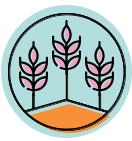 Sosiaalinen oikeudenmukaisuus …
Kuten edellä todettiin, elintarviketuotannon sosiaaliseen oikeudenmukaisuuteen liittyvät kysymykset eivät koske pelkästään reilua kauppaa. Missä tahansa maassa (rikkaissa ja köyhissä) maataloustyöntekijöiden ja maanviljelijöiden oloja voidaan (riittävästi) suojella tai olla suojaamatta erilaisilla lainsäädännöillä esimerkiksi turvallisuudesta (mukaan lukien torjunta-aineiden turvallisuus) ja työoloista.
Sosiaalisen oikeudenmukaisuuteen liittyvien kysymysten ratkaiseminen elintarviketuotannossa edellyttää erilaisia ​​lähestymistapoja, mukaan lukien työsuojelun vahvistaminen, pientuottajien tukeminen, oikeudenmukaisen maanomistuksen edistäminen ja ruokahävikin vähentäminen. Se edellyttää myös ruokajärjestelmiä muokkaavien monimutkaisten sosiaalisten, taloudellisten ja poliittisten tekijöiden tunnustamista ja työtä näiden taustalla olevien ongelmien ratkaisemiseksi, jotta voidaan rakentaa oikeudenmukaisempi ja kestävämpi ruokajärjestelmä kaikille.
06
Yhteys ruoan ja terveyden välillä
Ruoka & terveys
Ruoan ja terveyden välinen yhteys on monimutkainen ja monitahoinen, ja monet tekijät voivat vaikuttaa terveydellisiin tuloksiimme, mukaan lukien genetiikka, ympäristö, ja elämäntapatekijät pelkän ruokavalion lisäksi.
Kuten olemme toistaiseksi oppineet, eettisestä näkökulmasta ruoan ja terveyden välillä on kuitenkin selvä yhteys. Ruokavalinnoillamme on suora vaikutus paitsi omaan terveyteemme ja hyvinvointiimme myös planeetan ja muiden elävien olentojen terveyteen ja hyvinvointiin.
Elintarvikealan yrittäjänä ruoan ja terveyden välisen yhteyden tunnustaminen on perusta kestävän ja eettisen elintarvikealan rakentamiselle.

Tässä on joitain tapoja tehdä tämä:
4
3
5
2
1
Edistä terveellisiä ruokailu-tottumuksia
Korosta tuotteidesi ravintoarvoa
Käytä korkealaatuisia, kestäviä ainesosia
Tue paikallista ja luomuviljelyä
Tarjoa erilaisia ​​ruoka-valiovaihtoehtoja
1. Korosta tuotteidesi ravintoarvoa:
Varmista, että tuotteesi ovat ravitsevia ja tarjoa asiakkaillesi tietoa, jota he tarvitsevat tehdäkseen tietoisia valintoja ruokavaliostaan.
Korosta tuotteidesi tärkeimmät ravintoaineet ja terveyshyödyt pakkauksissasi, verkkosivustollasi ja markkinointimateriaaleissasi.
ESIMERKKI – GOOD4U Meidän tarinamme | Tietoja Good4U:sta – Good4U Online
Inspiroidu…
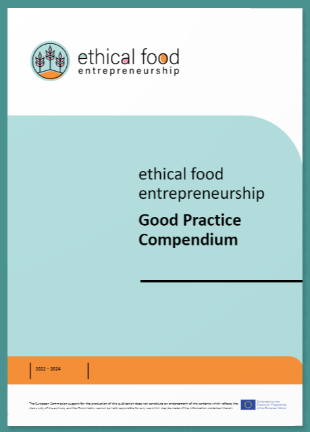 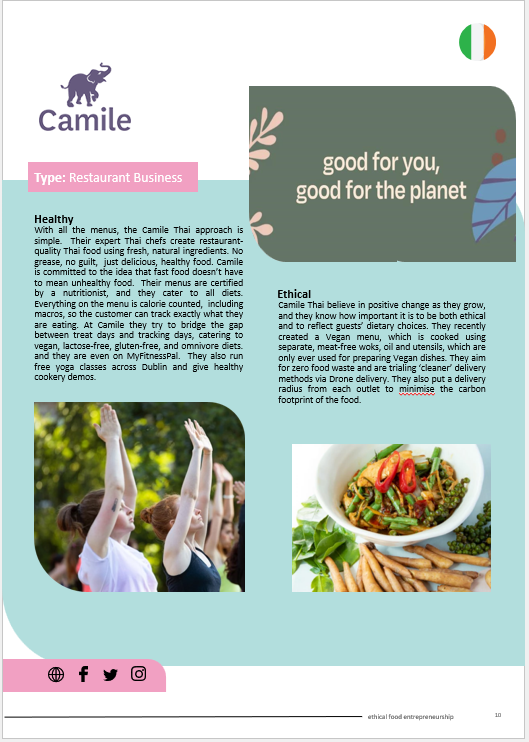 Tutustu meidän Hyvien käytäntöjen kokoelmaan saadaksesi esimerkkejä yrityksistä, jotka painottavat elintarvikkeidensa ravitsemuksellista hyötyä ja toimivat tiedottamalla kuluttajille.
Camile on yksi tällainen esimerkki. Camile on ravintolaketju Irlannissa. Kestävämmän ravintolan voittaja, se tarjoaa Irlannin ensimmäisen hiilidioksidipitoisen menun #consciouscamile

LUE LISÄÄ Camilen kestävän kehityksen käytännöt
2. Käytä korkealaatuisia, kestäviä ainesosia:
Kun valmistat tai käsittelet ruokaa tuotteesi valmistamiseksi, valitse ainesosat, jotka on hankittu kestävästi ja jotka eivät sisällä haitallisia kemikaaleja tai lisäaineita. 
Tämä ei ainoastaan ​​paranna tuotteidesi ravintoarvoa, vaan myös vähentää yrityksesi ympäristövaikutuksia. 
Elintarvikkeiden tuottajat käyttävät nyt QR-koodeja tarjotakseen läpinäkyvyyttä ruoan alkuperästä kuluttajalle.
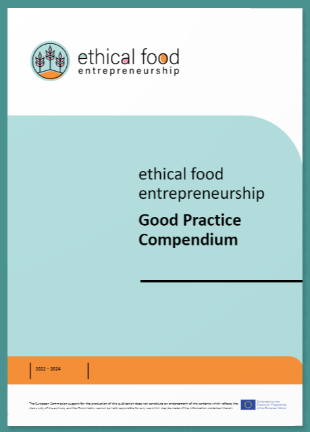 Inspiroidu…
Tutustu meidän Hyvien käytäntöjen kokoelmaan

Portugalilainen Pepe Aromas on inspiroiva bisnes. He kasvattavat ja keräävät luonnonmukaisia ​​ja kestävästi tuotettuja hedelmiä ja oliiveja valmistaakseen kaikkia tuotteitaan. Heidän sertifioidut ja palkitut viljelymenetelmät ja -käytäntönsä osoittavat kunnioituksensa ympäristöä ja biologista monimuotoisuutta kohtaan.
3. Tue paikallista ja luomuviljelyä
Terveellisempien tuotteiden tuottamisessa voidaan panostaa yhteistyöhön paikallisten maanviljelijöiden ja tuottajien kanssa korkealaatuisten luomuainesosien hankkimiseksi tuotteisiisi. 
Tämä ei vain tue paikallista maataloutta ja biologista monimuotoisuutta, vaan voi myös varmistaa, että tuotteesi eivät sisällä haitallisia kemikaaleja ja lisäaineita. 
Turvallisen ja terveen toimitusketjun rakentaminen on avainasemassa.
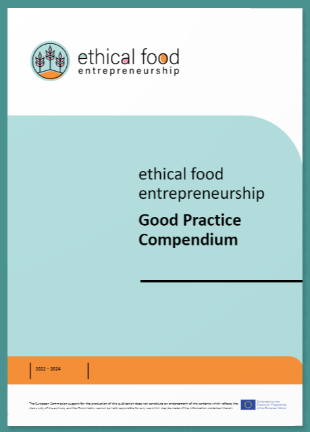 Inspiroidu…
Tutustu meidän Hyvien käytäntöjen kokoelmaan 

Valio valittiin hyväksi käytännöksi, koska se ei vain tue paikallista maataloutta, vaan yritys toimii myös osuustoiminnallisesti ja siten viljelijät ovat omistajia.
Yritys tuntee käyttämiensä raaka-aineiden alkuperän, ja se odottaa toimittajiltaan sitoutuvan vastuullisiin toimintatapoihin.
4. Tarjoa erilaisia ​​ ruokavaliovaihtoehtoja:
Eettisenä elintarvikealan yrittäjänä tunnistat varmasti, että ihmisillä on erilaisia ​​ruokavaliotarpeita ja -mieltymyksiä, joten sinun tulee osata tuottaa erilaisia vaihtoehtoja erilaisiin ruokavalioihin ja elämäntapoihin, kuten huomioiden kasvissyöjät, vegaanit, gluteenittomuuden.
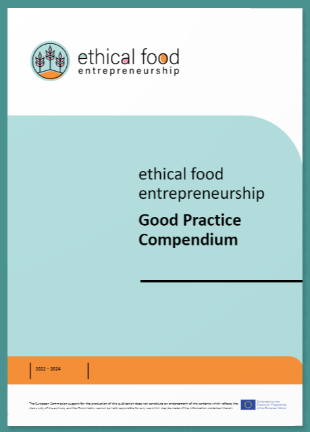 Inspiroidu…
Tutustu meidän Hyvien käytäntöjen kokoelmaan  
My Goodness - Hyvä tavaton, kuten nimikin kertoo, keskittyy kokonaan kuluttajien hyvinvointiin ja terveyteen. Tämä yritys on erikoistunut vegaanisiin, raakoihin sokerittomiin, gluteenittomiin ja fermentoituihin elintarvikkeisiin.
Heidän tunnuslauseensa on "ruokaa, joka saa sinut tuntemaan olosi hyväksi."
5. Edistä terveellisiä ruokailutottumuksia
Kouluta asiakkaitasi terveellisistä ruokailutottumuksista ja rohkaise heitä tekemään tietoisia valintoja ruokavaliossaan.
Tämä voi sisältää resepti-ideoiden, ravitsemusvinkkien, esittelyvideoiden ja muiden resurssien tarjoamista, jotta ihmiset voivat tehdä terveellisempiä ruokavalintoja verkkosivustosi, pakkauksen, sosiaalisen median kanavien tai podcastien kautta. 
Kuluttajan tavoittaminen näin some-aikana ole ollut koskaan ollut näin helppoa.
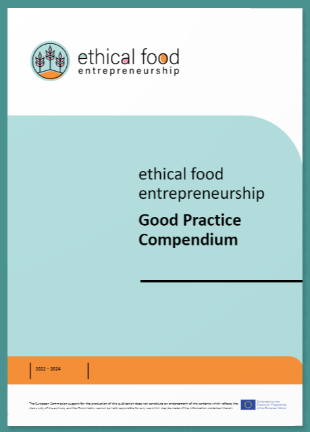 Inspiroidu…
Helsingin mylly toinen hyvien käytäntöjen yritysesimerkkimme, edistää terveellistä syömistä tarjoamalla verkkosivustollaan joukon terveellisiä reseptejä. 
Niiden houkuttelevat kuvat vaikuttavat voimakkaasti ja motivoivat kuluttajia kokeilemaan terveellisiä ruokia.
Esimerkki ravitsemusvastuusta: Sydänmerkkijärjestelmä
Sydänmerkki-tuote on omassa tuoteryhmässään parempi valinta suolan määrän ja rasvan laadun ja määrän suhteen. Sydänmerkki ei kuitenkaan tarkoita, että kyseinen elintarvike on kaikin puolin terveellinen ja sitä voi syödä rajattomasti eikä että sillä on parantavia vaikutuksia. Se, että tuotteella ei ole Sydänmerkkiä ei toisaalta kerro, että tuote olisi huono. Sydänmerkki-tuotteita on yli 1000.
Sydänmerkki-aterioissa ravitsemuksellisesti laadukkaasta ruuasta ja paremmista valinnoista viestitään asiakkaille Sydänmerkillä. Tietyt kriteerit täyttävät aterian osat merkitään Sydänmerkki-tunnuksin linjastoon ja ruokalistaan.
Järjestelmän käynnistämiseen liittyvästä suunnittelutyöstä ovat vastanneet Suomen Sydänliitto ja Suomen Diabetesliitto yhteistyössä Syöpäjärjestöjen kanssa. Merkin hallinnasta vastaavat Sydänliitto ja Diabetesliitto.
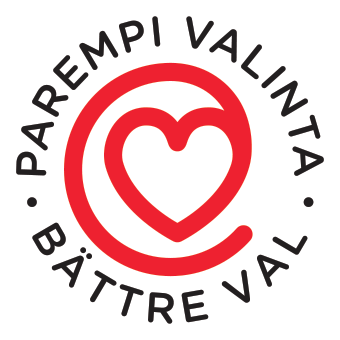 07
Kestävyys ja 
joustavuus / resilienssi
Kuinka voit tulla osaksi ratkaisua?
Kuten olemme ymmärtäneet tässä moduulissa, niin elintarvikeyritykset ymmärtävät kyllä yhä enemmän ruokajärjestelmien kriisin laajuuden ja tarpeen ja että niiden aktiivinen osallistuminen on osa ratkaisua. 

Oheinen käsikirja kestävän kehityksen tavoitteita toteuttaville elintarvikeyrityksille auttaa yrityksiä ymmärtämään roolinsa tässä muutoksessa, mukauttamaan sisäisiä toimintatapojaan ja käytäntöjään sekä raportoimaan toimistaan.

Viitekehys auttaa elintarvikkeiden jalostusyrityksiä, sijoittajia ja muita sidosryhmiä ymmärtämään, kuinka elintarvikeala voi ja sen pitäisi mukautua kestävän kehityksen tavoitteisiin. Se perustuu neljään pilariin, joita käsittelemme nyt perusteellisemmin …
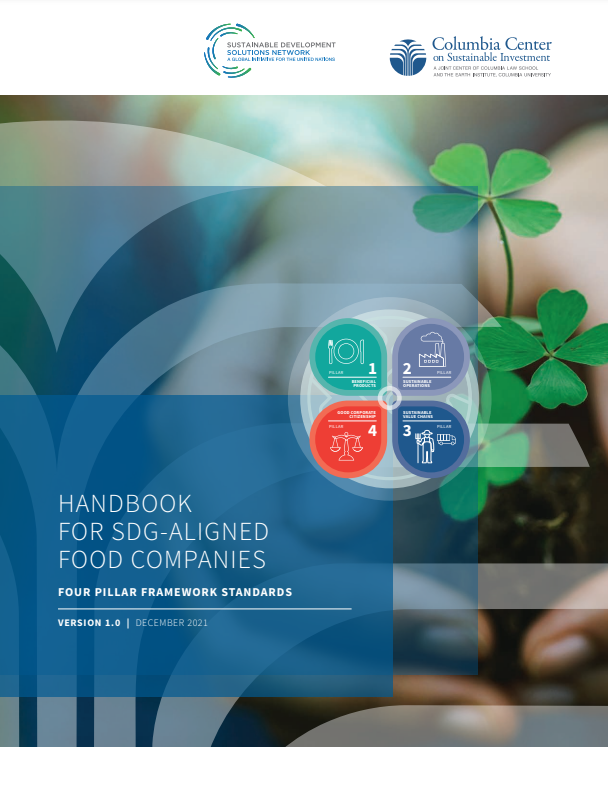 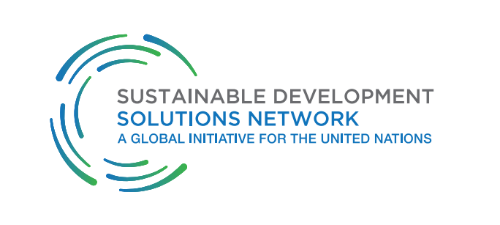 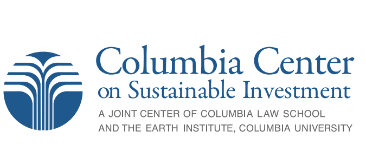 Viitekehys perustuu neljään pilariin:
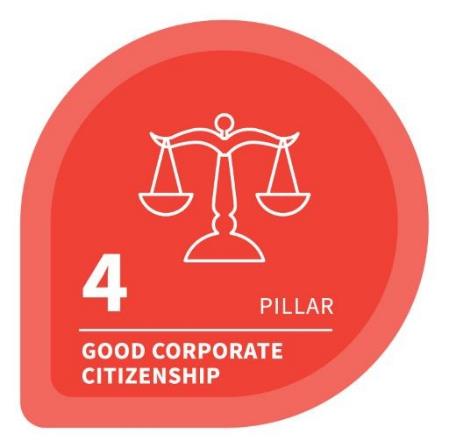 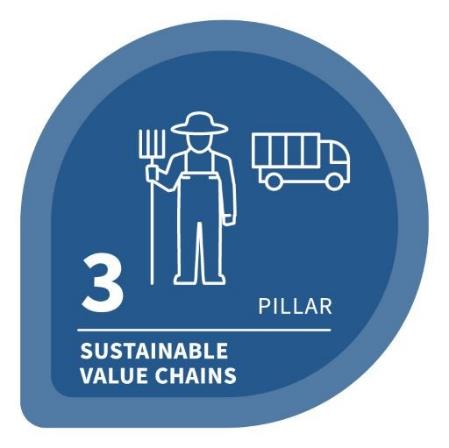 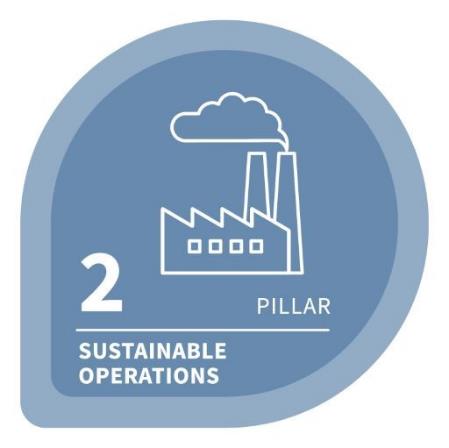 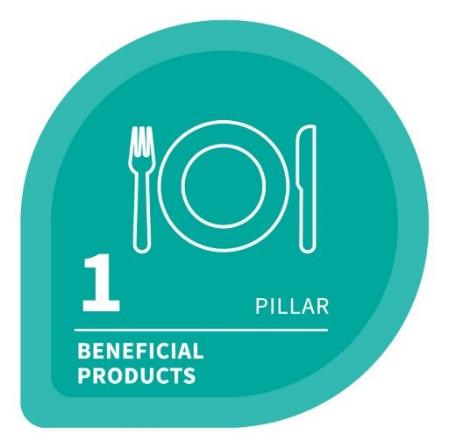 HYVÄ YRITYS-KANSALAISUUS
KESTÄVÄ TOIMINTA
KESTÄVÄT ARVOKETJUT
HYÖDYLLISET TUOTTEET
Pilari 1 – Hyödylliset tuotteet
Miten elintarvikeyritysten tuotteet ja strategiat edistävät terveellisempää ja kestävämpää ruokailutottumuksia kuluttajien ja yhteisöjen keskuudessa?
Ovatko heidän ruokatuotteensa terveellisiä?
Edistääkö heidän tuotteidensa markkinointi terveyttä?
Edistääkö heidän tuotteidensa käyttö hyvinvointia?
Tukeeko heidän tuotantonsa elintarviketurvaa, jotta ne tuottavat joustavia yhteisöjä?
HYÖDYLLISET TUOTTEET
Pilari 2 – Kestävä toiminta
Mitkä ovat elintarvikeyritysten oman toiminnan ympäristö- ja sosiaaliset vaikutukset?
Miten ne ehkäisevät, lieventävät ja korjaavat työntekijöiden, yhteisöjen ja ekosysteemien elämään ja paikalliseen ympäristöön kohdistuvia vaikutuksia?
KESTÄVÄ TOIMINTA
Pilari 3 – Kestävät arvoketjut
Ohjaavatko elintarvikeyritykset työntekijöiden, tuottajien ja yhteisöjen kestävää kehitystä arvoketjuissaan ja ekosysteemeissään, joissa ne toimivat?
Miten he ehkäisevät ja lieventävät arvoketjunsa vaikutuksia muuttamalla omia liiketoimintakäytäntöjään?
Miten he voisivat tehdä yhteistyötä vertaisyritysten, hallitusten ja muiden kanssa edistääkseen ja varmistaakseen oikeuksia kunnioittavampia ja ympäristön kannalta kestävämpiä käytäntöjä?
KESTÄVÄT ARVOKETJUT
Pilari 4 – Hyvä yrityskansalaisuus
Miten yrityksiä ohjataan? 
Mitä vaikutuksia yrityksillä on yhteiskuntiin sen seurauksena, miten ne noudattavat yrityksiä ohjaavia oikeusjärjestelmiä ja sääntöjä?
Edistävätkö yritysten strategiat sosiaalisia hyödykkeitä ja yhteiskunnallista hyvinvointia?
Tukevatko ne kestävää kehitystä edistävän lain ja politiikan laatimista ja tehokasta soveltamista?
HYVÄ YRITYSKANSALAISUUS
Lisälukemista …
Korthals, Michael. (2006). Elintarvikkeiden tuotannon ja kulutuksen etiikka. Elintarvikkeiden kuluttajien ymmärtäminen. 10.1533/9781845692506.5.624. Linkki
Maailmanlaajuisten ruoantuotanto- ja kulutustottumusten tarkastelu uudelleen kehittämällä kestäviä ruokajärjestelmiä paikallisille yhteisöille – ScienceDirect
2010-Ethics-A-toolkit-for-food-businesses.pdf
EU asettaa laillisesti sitovat ruokahävikkitavoitteet käsittelystä kotitalouksiin (foodnavigator.com)
Elintarviketeollisuusliitto / ETL. Vastuullisuus – YMPÄRISTÖVASTUU - Vastuullisuussivuston toimialan ja elintarviketeollisuusyritysten esimerkkejä erilaisista vastuullisuusteoista – ilmasto & energia - kiertotalous – vesi - luonnon monimuotoisuus.
Elintarviketeollisuusliitto / ETL. Vastuullisuus – SOSIAALINEN VASTUU – Vastuullisuussivuston toimialan ja elintarviketeollisuusyritysten esimerkkejä erilaisista vastuullisuusteoista – vastuullinen toimitusketju - henkilöstö – elintarviketurvallisuus – avustukset ja tuki – ravitsemus - kuluttajaviestintä.
Elintarviketeollisuusliitto / ETL. Vastuullisuus – TALOUDELLINEN VASTUU - Vastuullisuussivuston toimialan ja elintarviketeollisuusyritysten esimerkkejä erilaisista vastuullisuusteoista – Työllisyys – Verotus – Tuotekehitys & kuluttajatutkimus
StratKIT. Innovatiivisia strategioita julkisille ruokapalveluille: Kestävyystyökalu Itämeren alueelle.
Olet juuri suorittanut ensimmäisen moduulin.

Jatka nyt kohteeseen Eettinen elintarvikeyrittäjyys moduuli 2, jossa tuomme esille yrityksen kehittämisen kriittisiä vaiheita.
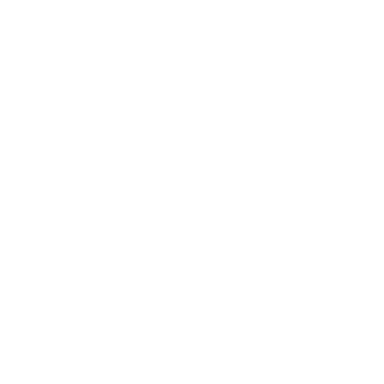